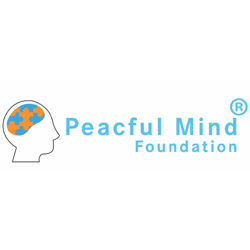 “Maintaining a Sense of Optimism is all about psychology”
OUR INITIATIVES:
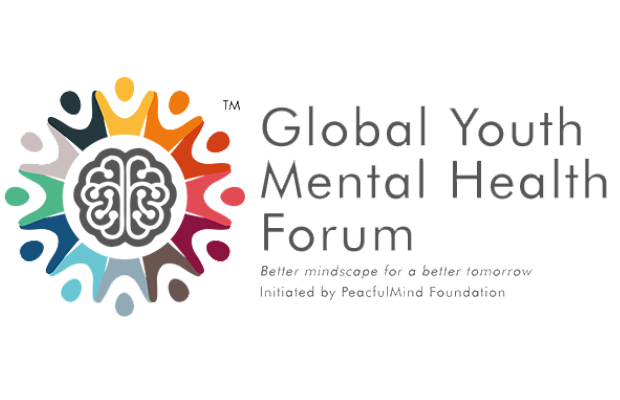 Global Youth Mental Health Forum
The Global Youth Mental Health Forum 
(GYMHF) is a global platform powered by Peacful Mind Foundation, based in New Delhi, India. Initiated in 2018 by PMF as "Youth Forum”, its mission is cited as "Better Mindscape for Better tomorrow". The forum will focus on youth psychology, child psychology and child mental health amalgamating youths, youth activists, NGO’s, psychologists from across nations.
The organization also plans to convene a yearly meeting in locations across Africa, Asia, and the Middle East, with all its regional directors and advisors. Beside meetings, the foundation will produce youth activists in psychological first aid and will engage its members in specific initiatives.
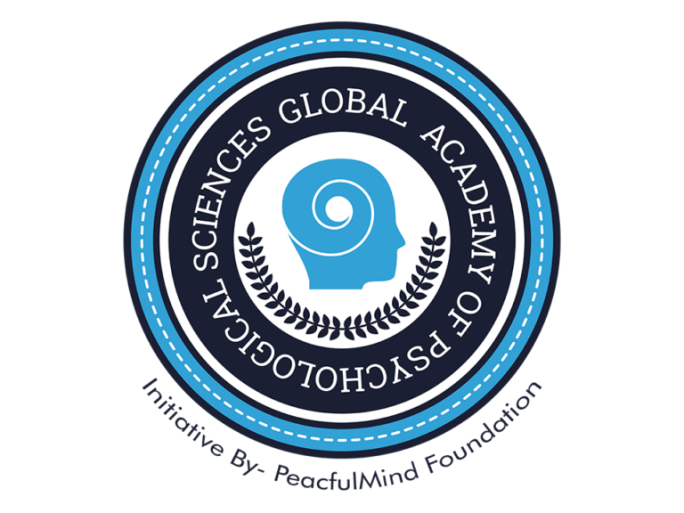 Global Academy of Psychological Sciences Our mission is to offer the finest psychological services, training,and research in mental health.The following courses are provided by G.A.P.S
.
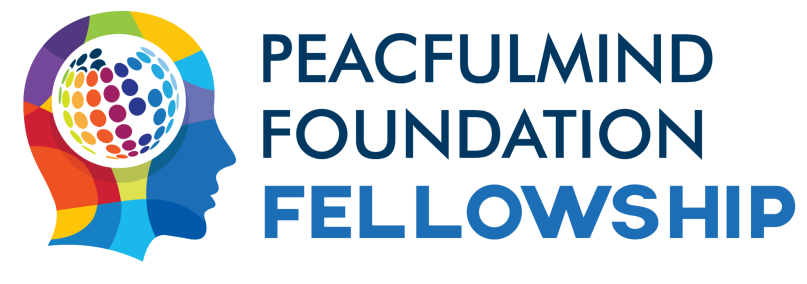 Peacful Mind Foundation FellowshipPeacful Mind Foundation Fellowship program wherein we will be awarding #fellows to individuals working in the area of mental health awareness or mental healthcare as clinical practice.
There is no as such eligibility criteria for applying (the individual should have an impact on society ultimately leading to happiness and well-being).
Self-nominations are accepted.
Individual and organization would be given free tutorial for the psychological First aid program under Global Youth Mental Health Forum.
Life time member with the Global Diplomatic council (under member fellow).
A certificate and medal would be given The details (CV or Profile) along with one ID proof and a student ID (if studying) to be sent at fellows@peacfulmind.org ! Let’s make psychology a household term.
Global Chamber of Business LeadersAims and Objectives:
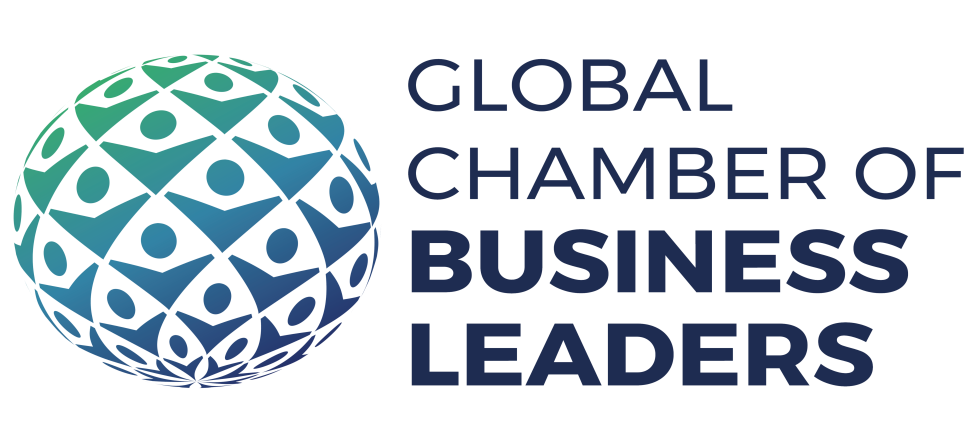 -To promote the business interests of the private sector.
-To further the economic development in the Country and to ensure the provision of services and utilities essential to such development.
-To provide a representative body for business people with which government can consult.
-To promote, support or oppose legislation or other measures affecting the business community.
-To provide a forum for discussion of private sector goals;
-To pool the strengths of business people so that together, they can accomplish tasks that cannot be achieved by each one alone.
-To promote the economic viability of the area, so those current businesses will grow and new ones will be developed locally.
-To provide the business sector with a common voice.
OUR ACHIEVEMENTS:
Having collaborations with 250+ companies worldwide
 Have prominent leaders throughout many countries on Board Advisory and as Board Directors.
 Conducted various workshops  worldwide , topics like – Youth Psychology,Graphology & Handwriting Analysis,Depression,Logical Reasoning and Family Dynamics etc.
PMF got Award from PhD chamber of commerce for work in Indo-African relationship
 Honoured in mental health and psychology by Al-Noor UAE.
Our Affiliations
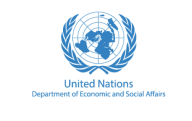 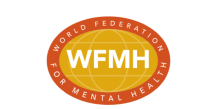 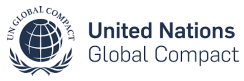 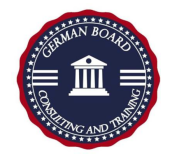 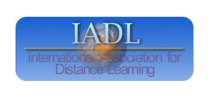 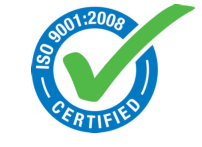 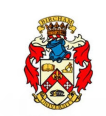 Contact us :
Email: info@peacfulmind.org
Phone: +91 9205377639, +91 9205366506
THANK- YOU